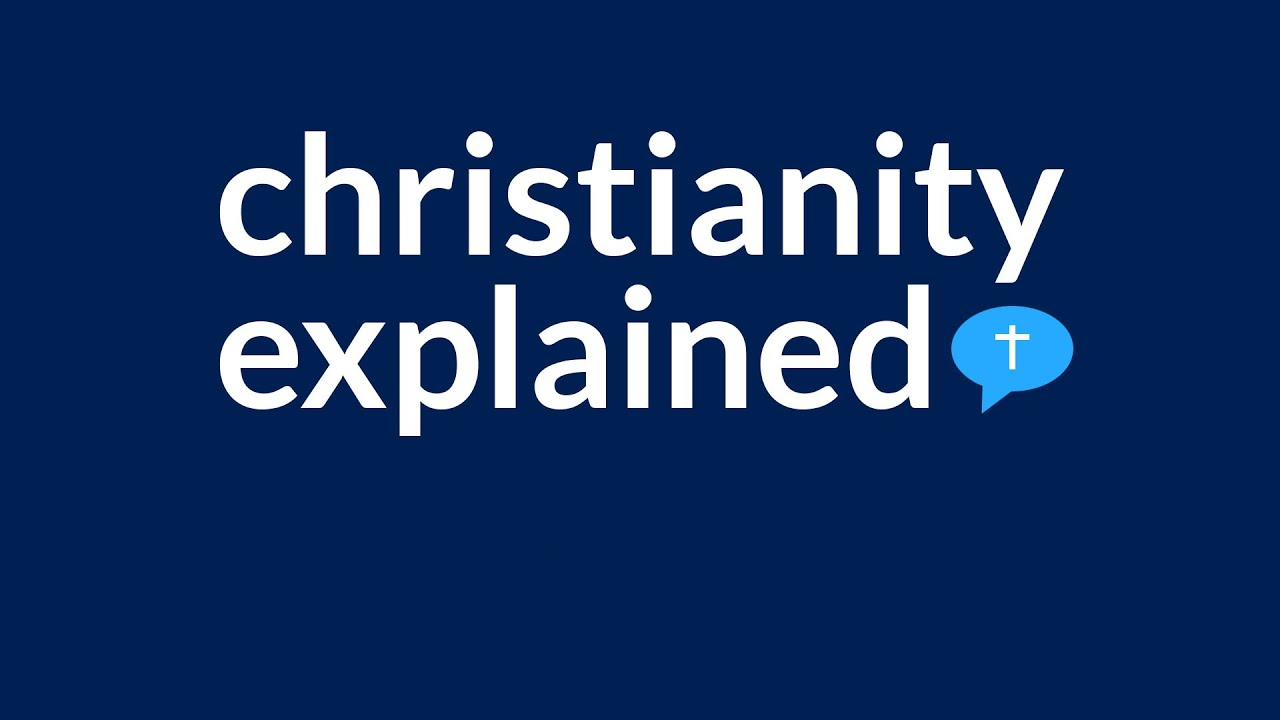 The Principles
Sunday, February 11, 2024
John 3:16
For God so loved the world, that He gave His only begotten Son, that whoever believes in Him shall not perish, but have eternal life.
Matthew 28:18-20
18 And Jesus came up and spoke to them, saying, "All authority has been given to Me in heaven and on earth. 19 "Go therefore and make disciples of all the nations, baptizing them in the name of the Father and the Son and the Holy Spirit, 20 teaching them to observe all that I commanded you; and lo, I am with you always, even to the end of the age."
Preparing Ourselves for Evangelism
Read John 4:1-42
Preparing Ourselves for Evangelism
Spiritual self-preparedness is everything
Reasons Jesus could have found for not talking to the woman at the well.
He was tired, hot, thirsty and hungry (4:6)
Jews did not readily have dealing with Samaritans [different ethnically, religiously, socially] (4:9)
Jesus knew the woman had a bad reputation – he ran the risk of tarnishing his own image (4:17)
It was socially unacceptable for men and women to converse in public (4:27)
Preparing Ourselves for Evangelism
Spiritual self-preparedness is everything
Personal Preparation for evangelism (What must we do?)
Praying for opportunities (daily – moment by moment) 
	Do you?
Looking for opportunities (be intentional; intend to speak to others about Christ; a mindset)
Equipped to take opportunities (training/preparation)
Preparing Ourselves for Evangelism
Capitalizing on casual opportunities
How Jesus capitalized on His opportunity with the woman
The initial discussion over physical “water” (4:7) provided Jesus with the bridge to speak of “living water” (4:10)
The woman’s interest provides another bridge to the people of town of Sychar (4:29)
Jesus’ ministry to the townspeople provides a bridge for an unscheduled stay of two days (4:40). The casual conversation with the woman turned into an extended teaching opportunity.
Key Point
Spiritual self-preparedness is everything!
Matthew 16:13-17
13 Now when Jesus came into the district of Caesarea Philippi, He was asking His disciples, "Who do people say that the Son of Man is?" 14 And they said, "Some say John the Baptist; and others, Elijah; but still others, Jeremiah, or one of the prophets." 15 He said to them, "But who do you say that I am?" 16 Simon Peter answered, "You are the Christ, the Son of the living God." 17 And Jesus said to him, "Blessed are you, Simon Barjona, because flesh and blood did not reveal this to you, but My Father who is in heaven.
Principles for Effective Evangelism
Assume nothing!
We must begin from the presupposition that the person we are addressing knows virtually nothing about Jesus, the Bible, or the gospel. [hope to be pleasantly surprised yet realize that in the majority of cases, this presupposition will be correct]
Case Study
In a group of 11 adults, all regular members of a reasonably vigorous church, all eleven said that:

“a Christian is a person who tries to live a good life according to the 10 commandments” (or something along such lines).
Principles for Effective Evangelism
Assume nothing!
We must begin from the presupposition that the person we are addressing knows virtually nothing about Jesus, the Bible, or the gospel. [hope to be pleasantly surprised yet realize that in the majority of cases, this presupposition will be correct]
Assume the person you are talking to understands nothing of the gospel until they can tell you, out of their own mouths, what it is.
Principles for Effective Evangelism
Proceed slowly (John 4:40-42)
The dominance of “quick one-off” evangelism.
A summary presentation of the gospel
A call to commitment
A prayer of commitment
An assumption
A follow-up nurture/discipleship course
Principles for Effective Evangelism
Proceed slowly (John 4:40-42)
What’s wrong with the “quick one-off” approach?
The simple gospel is not so simple
What are the simple “elements” of the gospel?
The character of God (Creator, love, wrath against sin)
Sin
God sent Jesus
Christ’s death for our sins
Christ’s resurrection from the dead
Repentance
Faith
Salvation by grace
Principles for Effective Evangelism
Proceed slowly (John 4:40-42)
What’s wrong with the “quick one-off” approach?
The simple gospel is not so simple
What are the simple “elements” of the gospel?
NT “quick one-off” example – the Philippian Jailer (Acts 16:25-34)
NT extended approach to evangelism – Thessalonica (Acts 17:2-4)
Acts 17:2-4
2 And according to Paul's custom, he went to them, and for three Sabbaths reasoned with them from the Scriptures, 3 explaining and giving evidence that the Christ had to suffer and rise again from the dead, and saying, "This Jesus whom I am proclaiming to you is the Christ." 4 And some of them were persuaded and joined Paul and Silas, along with a large number of the God-fearing Greeks and a number of the leading women.
What is Christianity Explained?
This study seeks to present the essential, objective truths of the gospel. This will be accomplished through a look at the Gospel of Mark.
Each study aims to teach only one point.
The first three studies provides basic knowledge of  Jesus Christ and His finished work – that He is the Son of God, His death or our sins, His physical resurrection.
The final three studies will address the question: “How does the finished work of Jesus Christ apply to me now?”
This is not to abandon other models of evangelism
Principles for Effective Evangelism
Limit time-commitment
The problem of inviting to a Bible Study for evangelism
The content – the study may not readily lend itself to good evangelism
The commitment – Bible studies usually go on for months or years.
Once familiar with Christianity Explained, you can take someone through it in six weeks.
Three Fears
Answering Questions
Praying Aloud
Reading Aloud
We ought not to expect people we are evangelizing to pray, to read the Bible aloud, or even to answer questions from the Bible.  What we must do is provide opportunities for discussions about what is being presented.
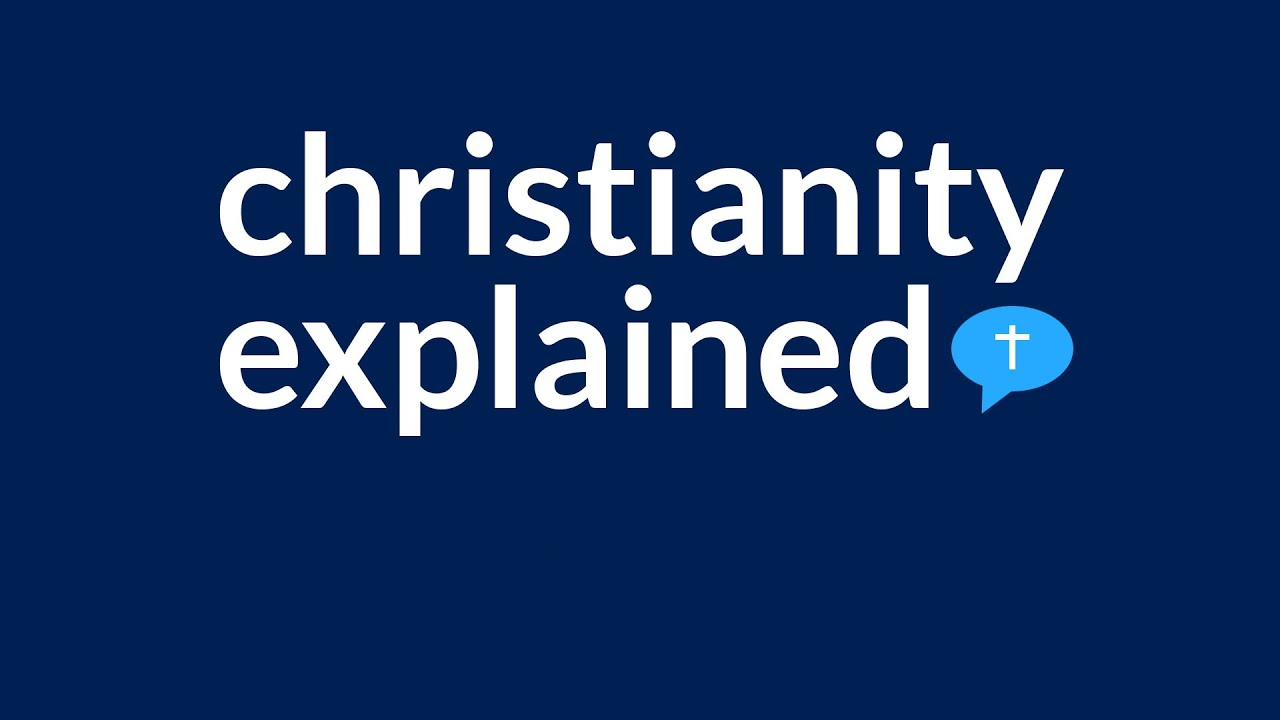 The Principles
Sunday, January 7, 2024